3
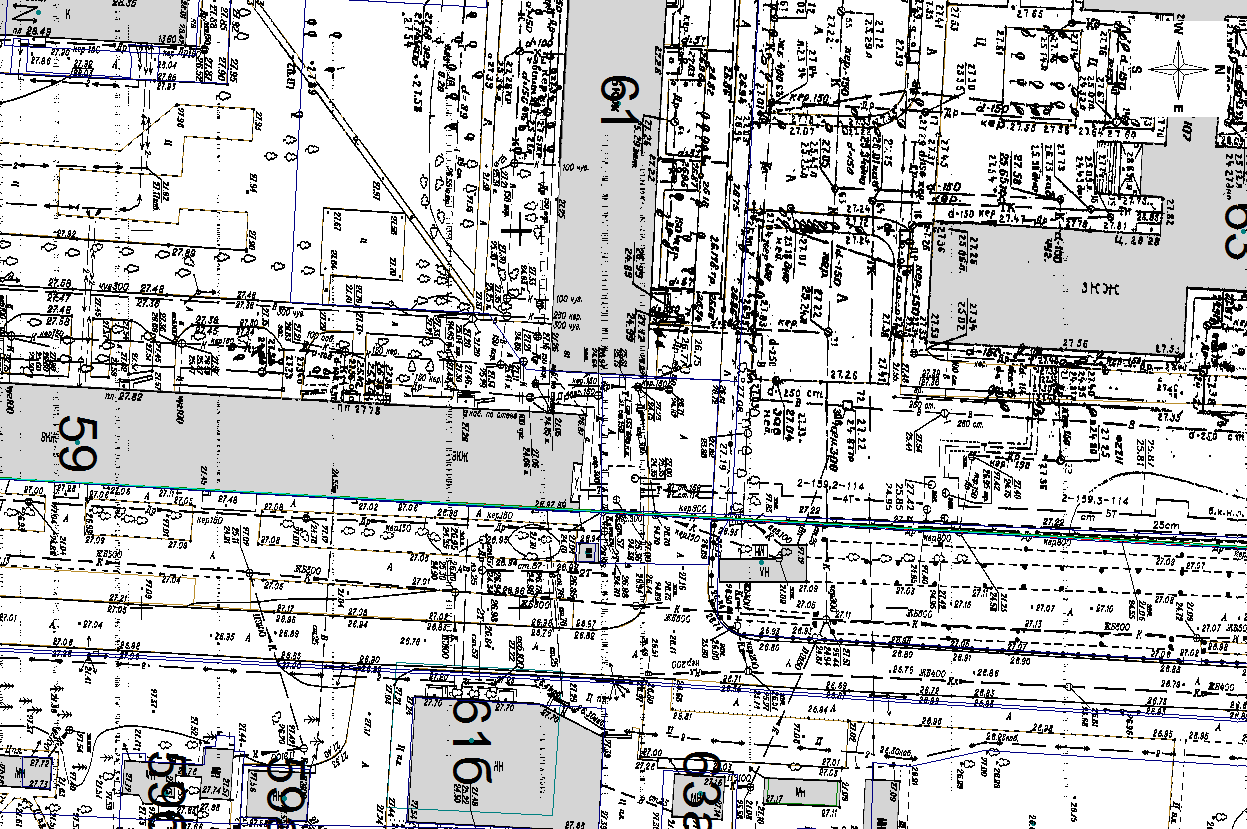 1.175
1.141
1.463
1.436
1.437
СОГЛАСОВАНО:
Начальник отдела градостроительства и землепользования администрации Кировского района       _________________       М.С.Кузнецова